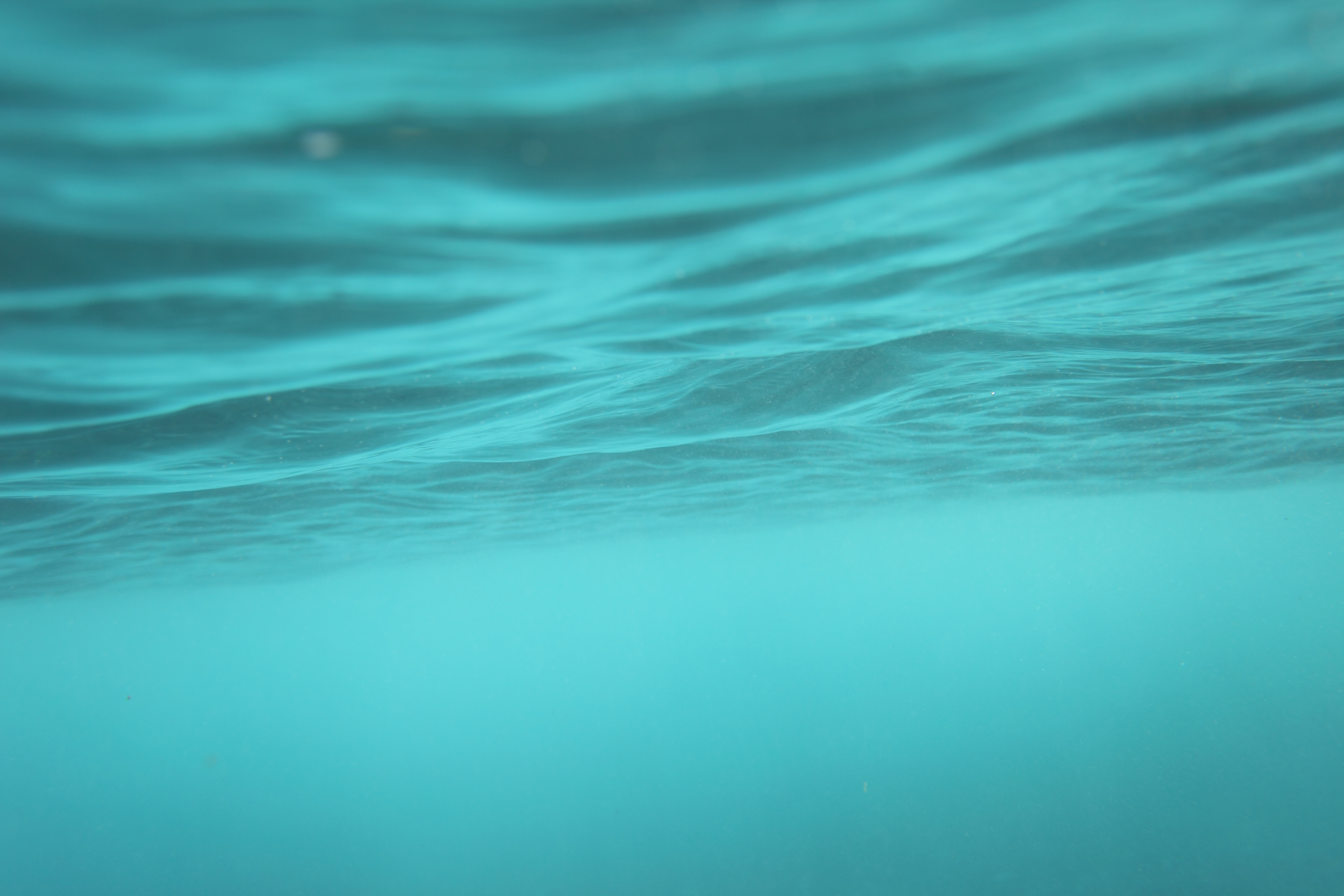 Светоч православия на земле Кунгурской
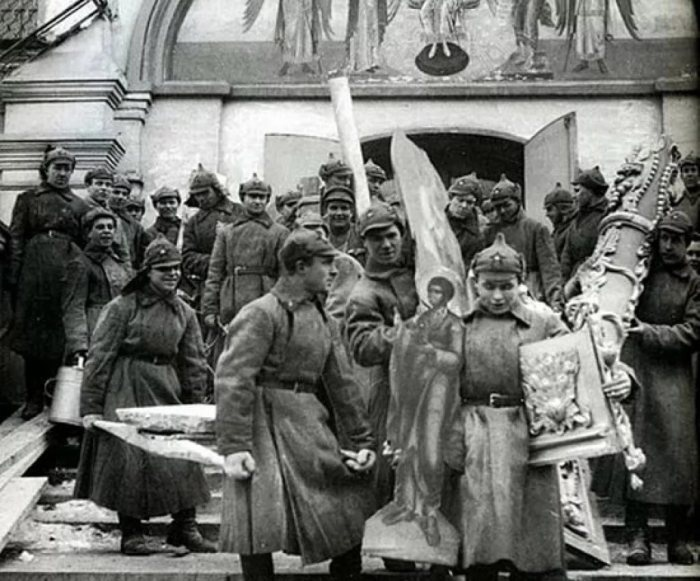 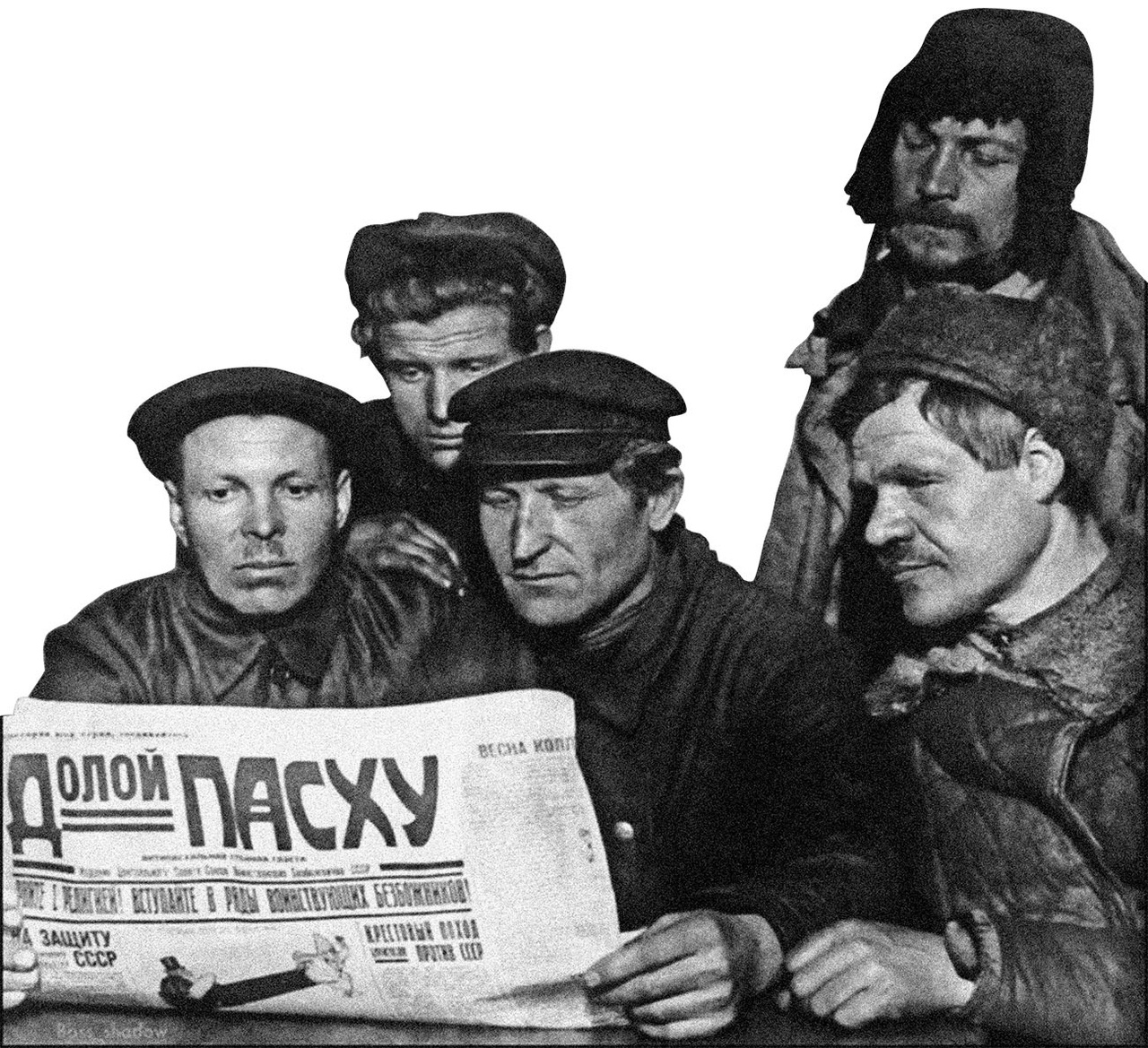